Cover Slide
Agenda
Background
Purpose
Goal
Resources Developed for:
Student Readiness
Employer Readiness
Institutional Readiness
How to get involved
Virginia Talent + Opportunity Partnership
The Virginia Talent + Opportunity Partnership (V-TOP) is a formally-established collaboration between SCHEV and the Virginia Chamber of Commerce. V-TOP is funded through the Commonwealth Innovative Internship Fund ($5M in FY2023 and $12M in FY2024).

In 2020 and 2021, V-TOP convened six workgroups (over 200 members) to identify areas of emphasis, deliverables and a work plan to scale its efforts. Today, workgroups continue to emerge and support the initiative. These workgroups include members from public and private colleges and universities, executive agencies, non-profit organizations and the business community. 

The Virginia Chamber Foundation maintains externally the V-TOP website (https://virginiatop.org), a freestanding online resource for students, employers, and institutions of higher education.
Virginia Talent + Opportunity Partnership: Connecting Students to Work-Based Learning Statewide
Virginia Talent + Opportunity Partnership: Connecting Students to Work-Based Learning Statewide
Virginia Talent + Opportunity Partnership
MAKING VIRGINIA THE TOP STATE FOR BUSINESS, EDUCATION AND TALENT
Virginia Talent + Opportunity Partnership TOP State for Talent
Distinguish the Commonwealth of Virginia as the leading state for higher education and talent pathways
Most internship-ready students, employers, and institutions of higher education




Goal drafted by a workgroup of the Council of Presidents: Every student enrolled at a Virginia institution of higher education will have an opportunity to graduate with a paid, employment-based, authentic, applied learning experience.
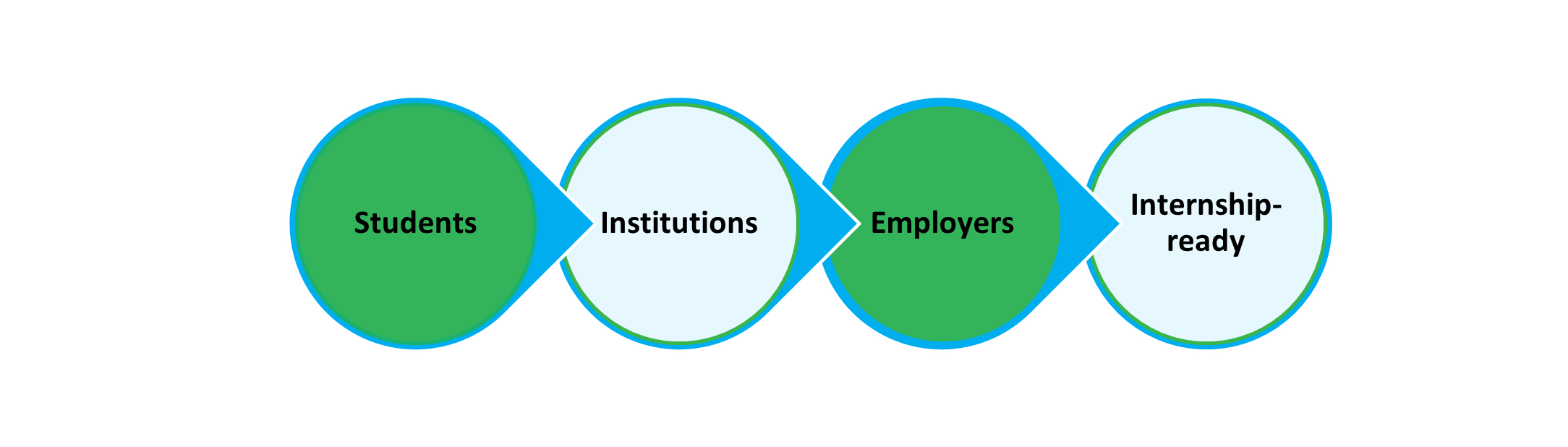 V-TOP Regional CollaborativesResources at the State Level are Directed to the Regions
Region 5: Chesapeake, Norfolk, Virginia 
ODU – Michelle Simmons, Project Manager mysimmon@odu.edu 757 Regional Internship Collaborative 

Region 6: Fredericksburg, Middle Peninsula, Northern Neck
UMW – Recently awarded 

Region 7: Alexandria, Arlington County, Fairfax 
NOVA – Recently awarded


Region 8: Buena Vista, Harrisonburg, Shenandoah  
JMU – Recently awarded

Region 9: Culpeper, Rappahannock, Charlottesville
UVA - Maeve Konouck, V-TOP Project Coordinator   
mek4ea@virginia.edu
Region 1: Bristol, Galax, Wise 
UVA-Wise – Recently awarded 

Region 2: Roanoke, Blacksburg, Lynchburg 
VT – Quina Weber-Shirk, Project Manager
 quina@vt.edu   Regional Internship Collaborative

Region 3: Mecklenburg, Halifax, Danville 
In progress 

Region 4: Richmond, Chesterfield, Dinwiddie
Sean Walden, V-TOP Coordinator, RVA Collab
swalden2@vcu.edu 
Salisa Nolan, Program Manager, RVA NOW
salisa.nolan@chamberrva.com
V-TOP Regions
V-TOP Regional Collaboratives
Regional Collaborative 
Concept: 
Funds one or two people who are responsible for thinking every day about how to:
Identify and link existing work-based learning activities
Present those opportunities to employers
Support employers
Support students
Required Partners
Model: 
GO VA regions
PK-12
Public and private colleges and universities
Regional chambers of commerce
Economic development partnerships
Industry groups
Employers
Other relevant organizations which will vary by region
V-TOP Regions
Virginia Talent + Opportunity PartnershipResources
Statewide initiative to facilitate the readiness of students, employers, and institutions to participate in internship and work-based learning (Va. Code § 23.1-903.4). 
Student Readiness:
Launched student career-readiness modules (free, online resources)
Secured proclamation by Governor Youngkin of July 28, 2022, as Virginia Intern Day
Employer Readiness
Launched employer readiness modules (free, online resources)
Awarded Regional Collaborative Grants to eight regions (up to $250,000 over two years); award grants to one remaining region (in progress)
Procured staffing agency for small businesses
Allocate the matching funds to employers during summer internships (in progress)
    Institutional Readiness
Awarded Vision Grants to eight institutions ($25,000 each); award additional grants (in progress) 
Developed a Federal Work-Study toolkit
Award the first grants to institutions to transform Federal Work-Study into internships [allocated funds in the amount of $630,0000 for FY 2023 and $930,000 for FY2024] (in progress)
Complete the work for the Council of Presidents Workgroup on Data Governance (in progress)
Virginia Talent + Opportunity PartnershipResources to Support Students
Statewide initiative to facilitate the readiness of students, employers, and institutions to participate in internship and work-based learning (Va. Code § 23.1-903.4). 

Student Readiness:
Launched student career-readiness modules “Developing Career Readiness Skills” (free, online resources).
Secured proclamation by Governor Youngkin of July 28, 2022, as Virginia Intern Day.
Complete online internship toolkit modules to assist students on how to secure an internship (resume advice, interview skills, etc.) (in progress)
Virginia Talent + Opportunity PartnershipResources to Support Students
Student Modules: Competency Development
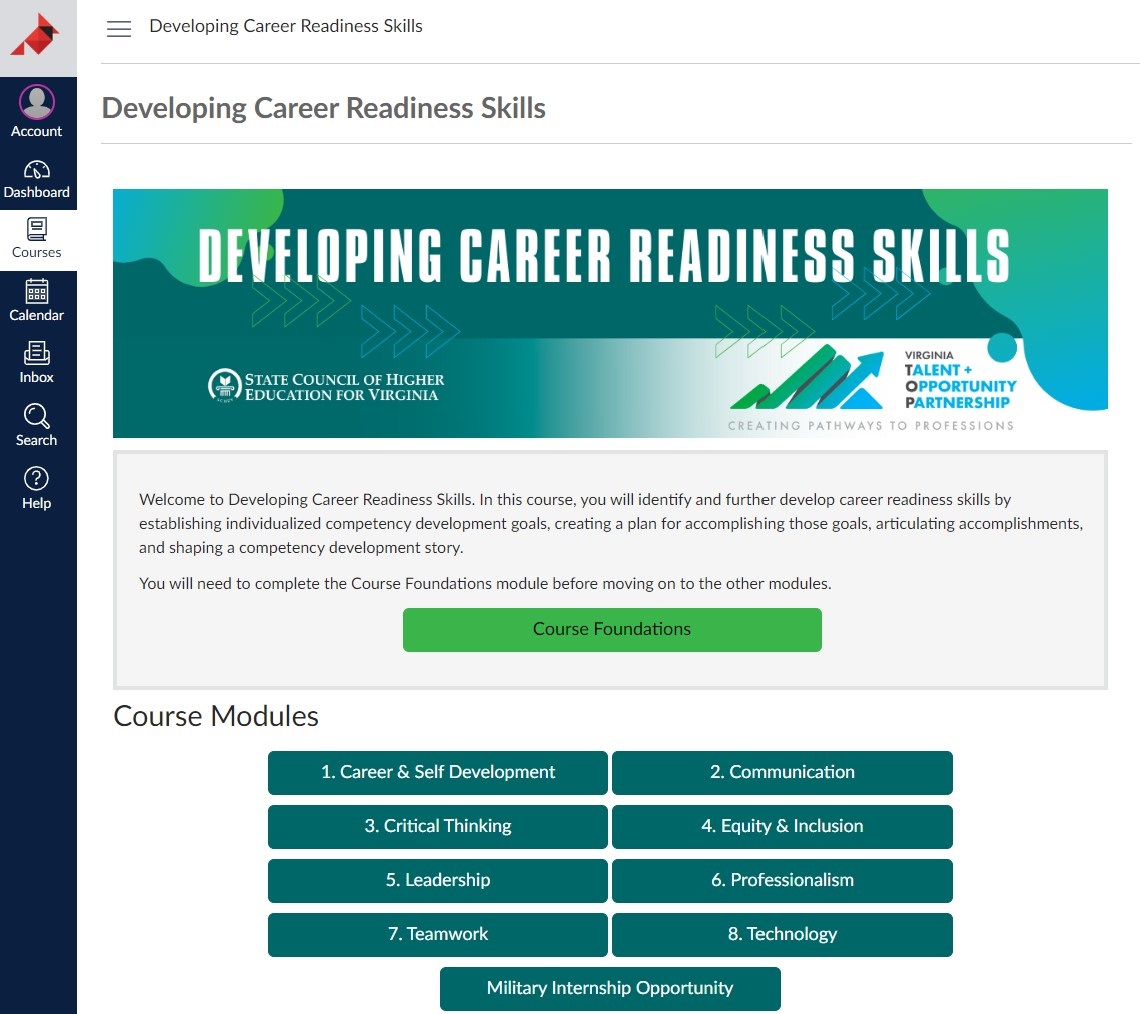 The modules provide: 
online training on career-readiness competencies 
guided student reflection opportunities through iGROW with V-TOP
information through the Department of Veteran Services for service members preparing  to transition into opportunities within VA
Virginia Talent + Opportunity PartnershipResources to Support Employers
Statewide initiative to facilitate the readiness of students, employers, and institutions to participate in internship and work-based learning (Va. Code § 23.1-903.4). 
Employer Readiness
Launched an employer readiness toolkit
Launched employer readiness modules: “Developing an Internship Program” (free, online resources)
Awarded Regional Collaborative Grants to eight regions (up to $250,000 over two years)
Procured staffing agency for small businesses
Developed criteria and allocate the matching funds to employers (in progress)
Facilitate and celebrate the second Virginia Intern Day – July 27, 2023
Virginia Talent + Opportunity PartnershipResources to Support Employers
Employer Readiness Toolkit: Blueprint to Develop Quality Internship Opportunities
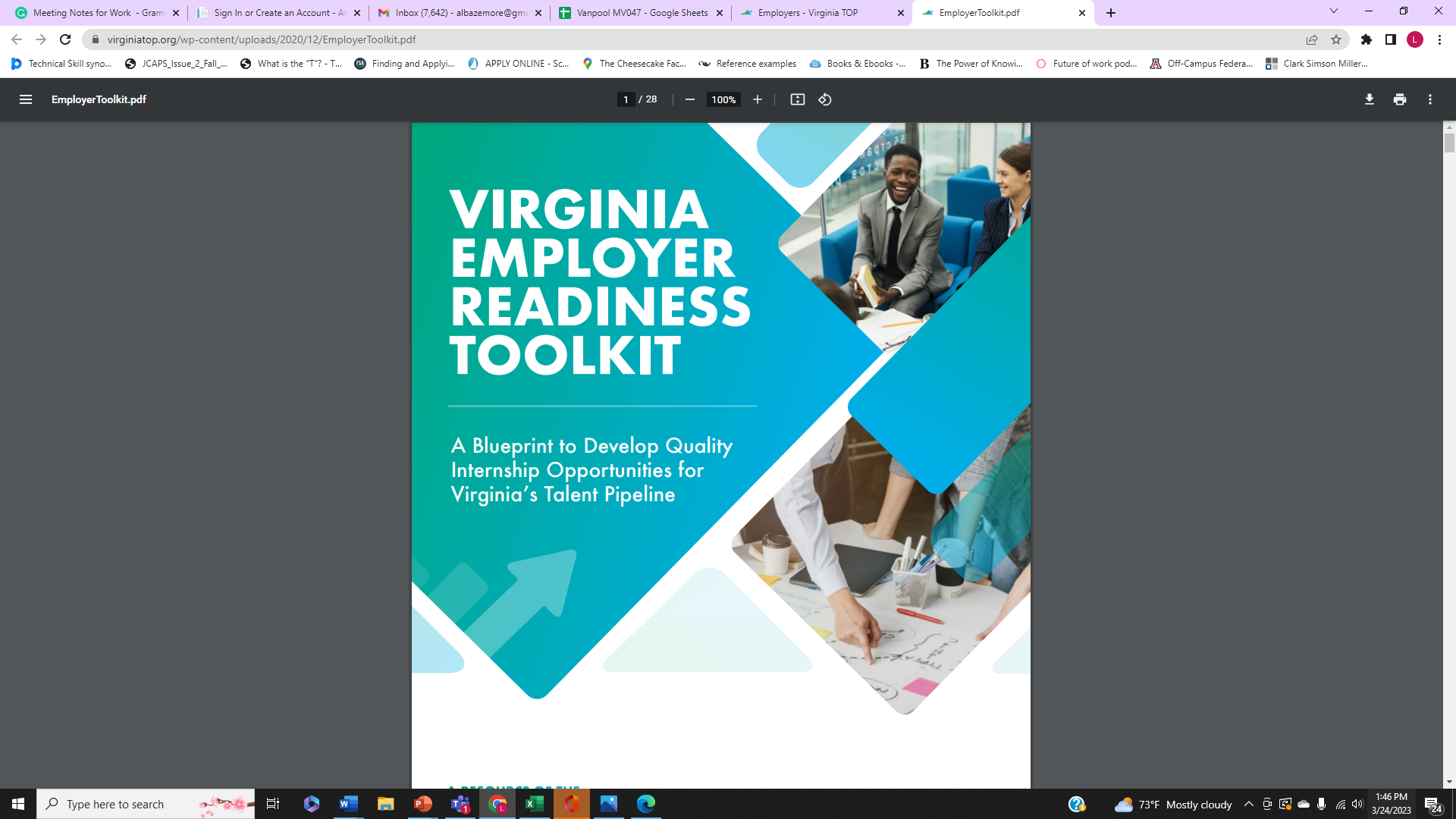 The toolkit is designed to:
build and expand internship and work-based learning opportunities;
provide information and resources to employers as they consider implementing internships; and
helps with the readiness of employers to host quality work experience for students
Access the Employer toolkit
Virginia Talent + Opportunity PartnershipResources to Support Employers
Employer Modules: Developing an Internship
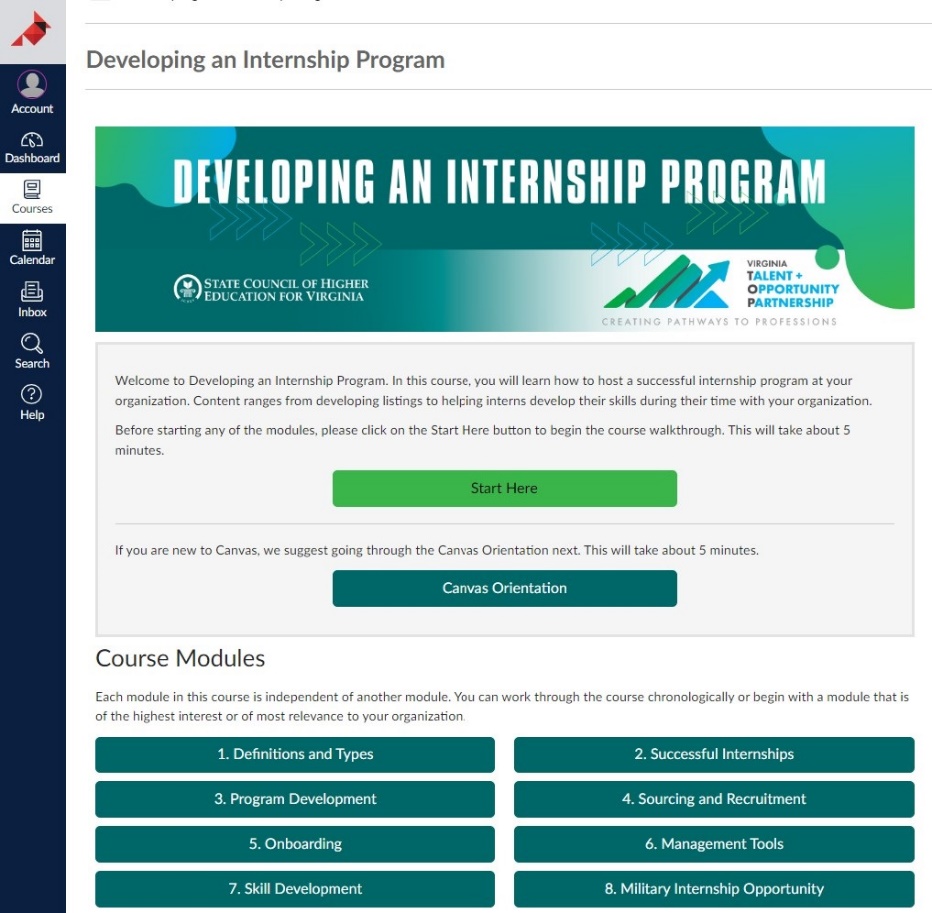 The modules are designed for:
small businesses;
businesses just starting an internship program;
businesses with limited or no dedicated HR; and
businesses providing internships and work-based learning experiences for transitioning service members
Virginia Talent + Opportunity PartnershipResources to Support Institutions
Statewide initiative to facilitate the readiness of students, employers, and institutions to participate in internship and work-based learning (Va. Code § 23.1-903.4). 
Institutional Readiness
Awarded Vision Grants to eight institutions ($25,000 each); award additional grants (in progress). 
Developed a Federal Work-Study toolkit.
Awarded professional development scholarships to faculty and staff whose career involves expanding internship and work-based learning opportunities.
Award the first grants to institutions to transform Federal Work-Study into internships [allocated funds in the amount of $630,0000 for FY 2023 and $930,000 for FY2024] (in progress).
Design and launch “Career Champions” modules for faculty and staff who assist students with career planning (in progress).
Complete the work for the Council of Presidents Workgroup on Data Governance (in progress).
Virginia Talent + Opportunity PartnershipResources to Support Institutions
Institutional Readiness Toolkit: Transforming Federal Work-Study
The toolkit is designed to:
provide information and resources to institutions as they consider transforming FWS jobs to be more like internships;
provide a framework to transform first and second-year experiences where learning outcomes are connected to career competencies vs. a degree program; and 
help institutions modify current FWS programs to off-campus opportunities at nonprofits, state, and local government agencies
Virginia Talent + Opportunity PartnershipMeasuring Success
Statewide initiative to facilitate the readiness of students, employers, and institutions to participate in internship and work-based learning (Va. Code § 23.1-903.4). 

Student, Employer and Institutional Readiness
Procured external evaluators to assist with establishing baseline data, determining measures of success, setting targets, tracking progress and reporting outcomes (in progress).
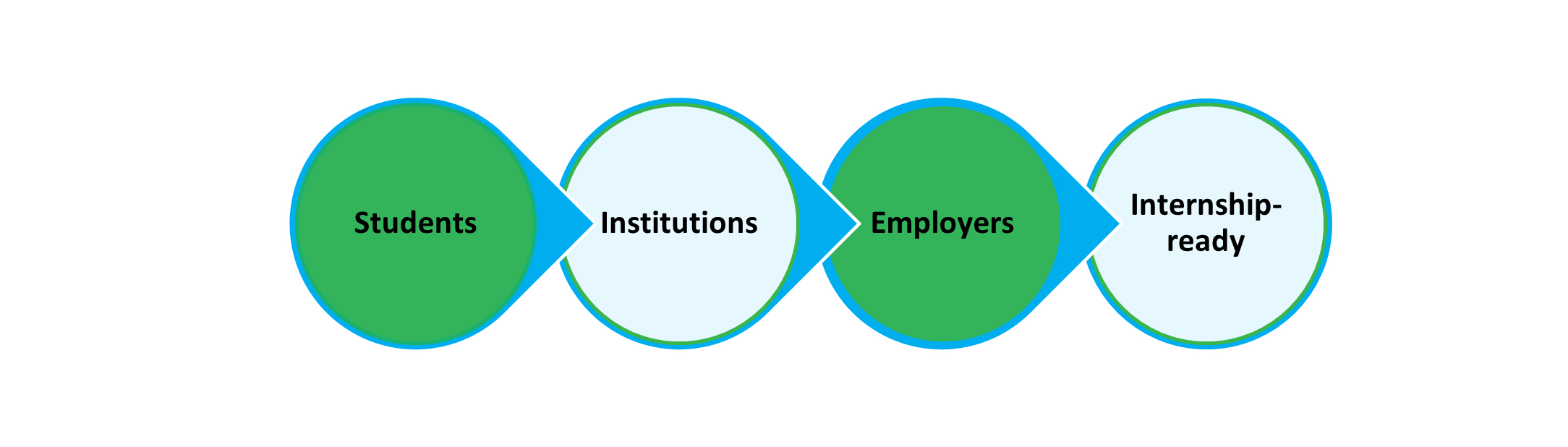 How to Get Involved + Stay Connected to V-TOP
Contact Information
Alisha Bazemore                                                                                 Assistant Director for Innovative Work-Based Learning Initiatives   AlishaBazemore@schev.edu 

Lynn Seuffert                                                                                            Senior Associate for Strategic Planning and Policy Studies LynnSeuffert@schev.edu 

Ashley Crute                                                                                        Associate for Innovative Work-Based Learning Initiatives AshleyCrute@schev.edu